এই স্লাইডটি সম্মানিত শিক্ষকবৃন্দের জন্য।


সম্মানিত শিক্ষকবৃন্দ
প্রতিটি স্লাইডের নিচে অর্থাৎ Slide Note -এ সংযোজন করা নির্দেশনা দেখে নিবেন।শিক্ষকগণ প্রয়োজনবোধে তার নিজস্ব কলাকৌশল প্রয়োগ করতে পারবেন।
পাঠ পরিচিতি
শিক্ষক পরিচিতি
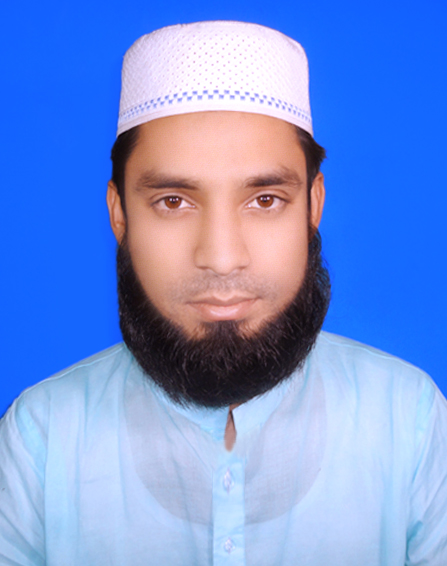 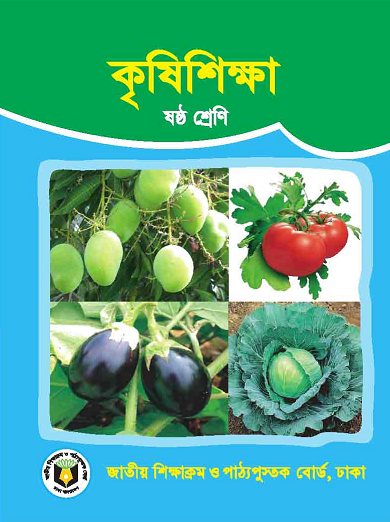 মোঃআশরাফুল ইসলাম
সহকারী শিক্ষক (কৃষি)
প্রগ্রেসিভ মডেল স্কুল
ময়মনসিংহ
Md.Ashrafulislamsohag@gmail.com
শ্রেণী: ৬ষ্ঠ
বিষয়: কৃষিশিক্ষা
অধ্যায়: 6, পাঠ-5
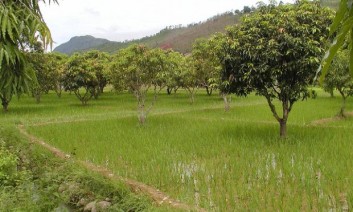 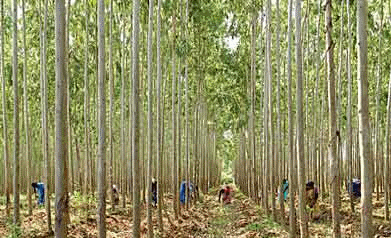 কৃষি ও সামাজিক বনায়নের পার্থক্য
শিখনফল
পাঠ শেষে শিক্ষার্থীরা-------
কৃষি ও সামাজিক বনায়নের পার্থক্য ব্যাখ্যা করতে পারবে।
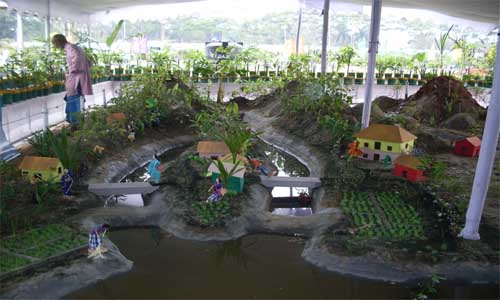 কৃষিজ ফসল ও বনজ বৃক্ষ একসাথে চাষ করার পদ্ধতিই হলো কৃষি বনায়ন
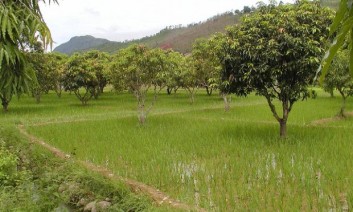 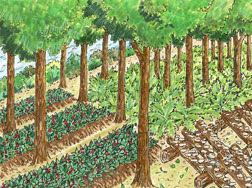 এ বনায়নের মাধ্যমে কৃষক ভূমির সঠিক ব্যবহার করতে পারে। ফলে উৎপাদন বেশি হয়।
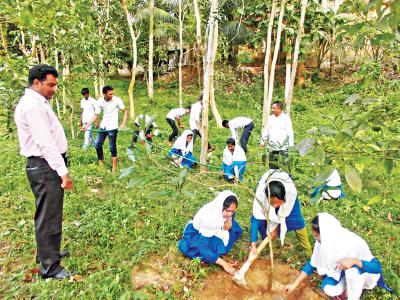 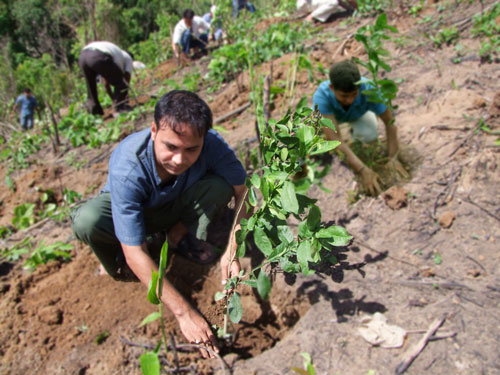 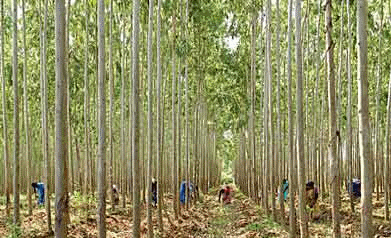 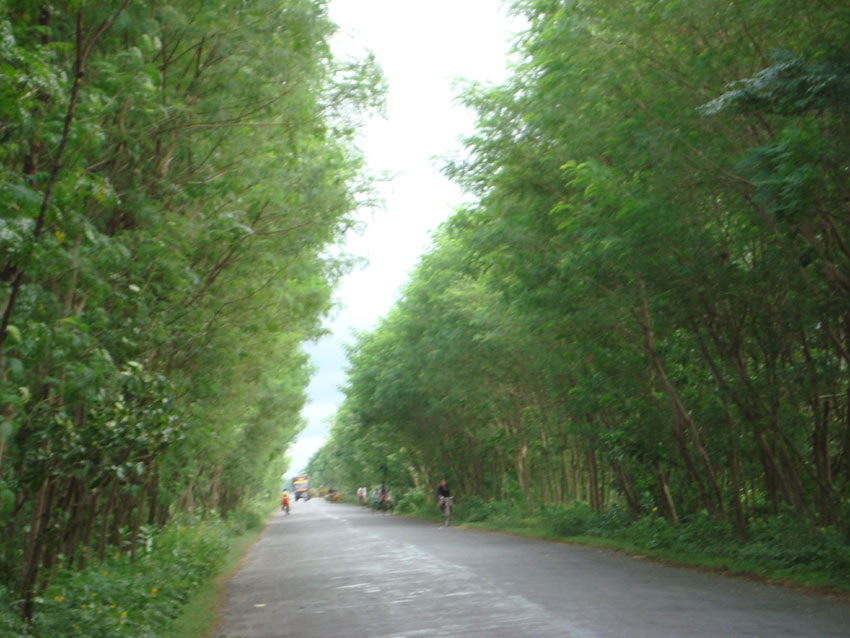 সামাজিক বনায়নে গ্রামীণ জনগণ সরাসরি অংশগ্রহণ করে
[Speaker Notes: বাড়ির আঙ্গিনা, প্রতিষ্ঠান, সড়ক, বাঁধ, নদী ও খাল পাড় প্রভৃতি জায়গায় বনায়ন করা হয়। জনগণের কল্যাণে জনগন সৃষ্ট এ বনায়ন সামাজিক বনায়ন নামে পরিচিত।]
জোড়ায় কাজ
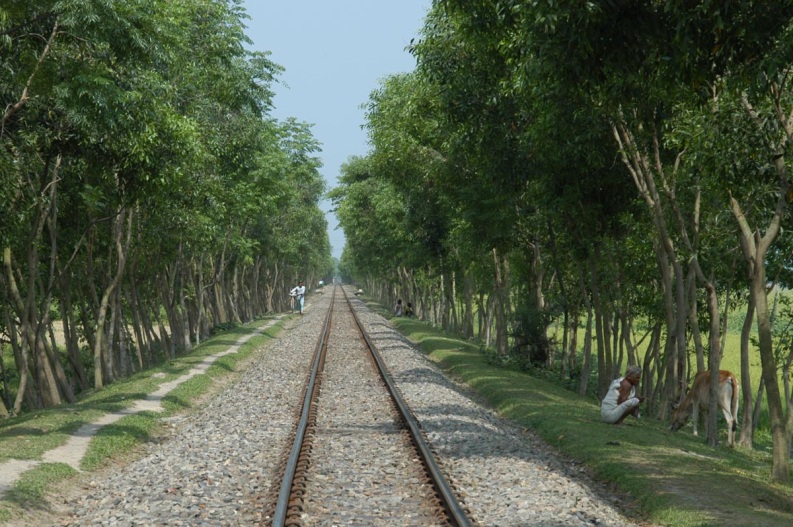 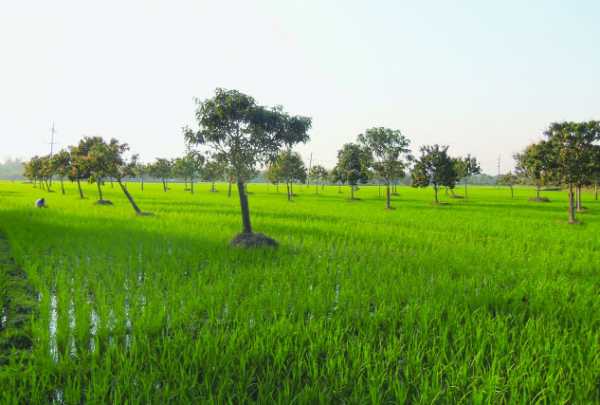 ১ নং চিত্র
২ নং চিত্র
ক) ১ ও ২নং চিত্র দুটি পর্যবেক্ষণ কর। কোনটি কিসের চিত্র তা লেখ?
খ) কোন ধরনের বনায়নে ভূমির ব্যবহার সবচেয়ে বেশি হয়?
গ) কোন বনায়নের মাধ্যমে একই জমিতে বারবার বহুমুখী ফসল ফলে?
ঘ) কোন বনায়নের জনগণ সরাসরি অংশ নেয়?
ঙ) প্রতিষ্ঠান, বাঁধ, সড়ক ও রেল সড়কের বনায়নকে কী বলে?
চ) কৃষি বনায়নের কয়েকটি উদ্ভিদ ও প্রাণীর নাম লিখ।
ছ) সামাজিক বনায়নের ২টি উদ্ভিদ ও প্রাণীর নাম লিখ।
জ) উপকূলীয় অঞ্চল ও পাহাড়ি পতিত জমিতে কী ধরনের বনায়ন হয়?
কৃষি বনায়ন ও সামাজিক বনায়নের পারস্পারিক সম্পর্কঃ
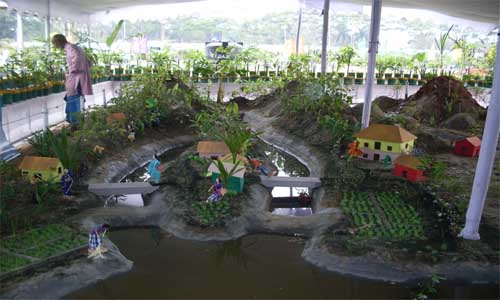 কৃষি বনায়নের মাধ্যমে একই সাথে ফসল, বৃক্ষ,মাছ ও পশু-পাখির খাদ্য উৎপাদন করাযায়
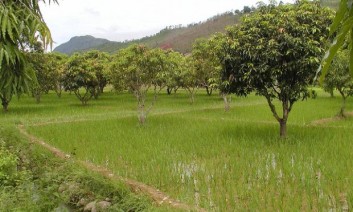 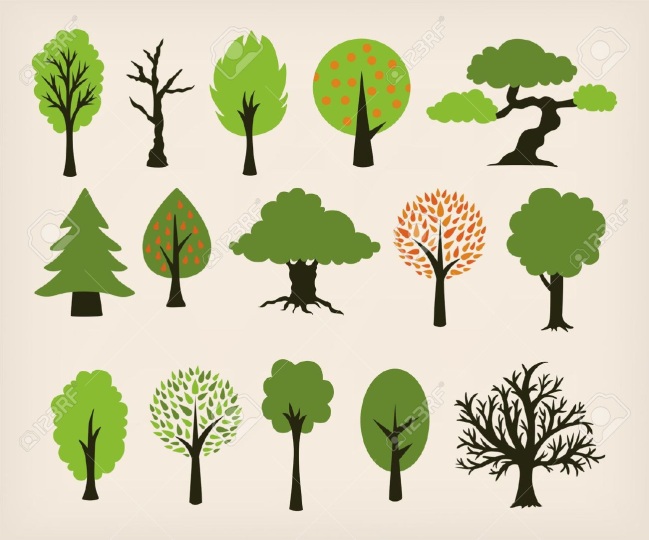 একই সাথে বৃক্ষ ও ফসল উৎপাদনকে কৃষি বনায়ন বলে
কৃষি বনায়নে কাঠ ও ফল উৎপাদনকারী উদ্ভিদের পাশাপাশি মাঠে ফসল চাষ করা যায়
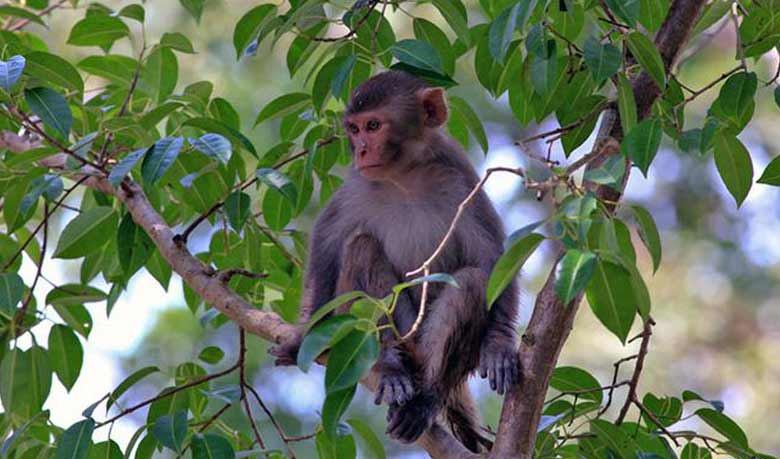 সামাজিক বনায়নের ফলে উদ্ভিদ ও প্রাণিবান্ধব পরিবেশ তৈরি হয়।
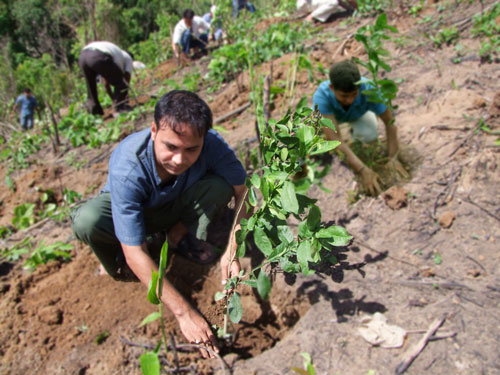 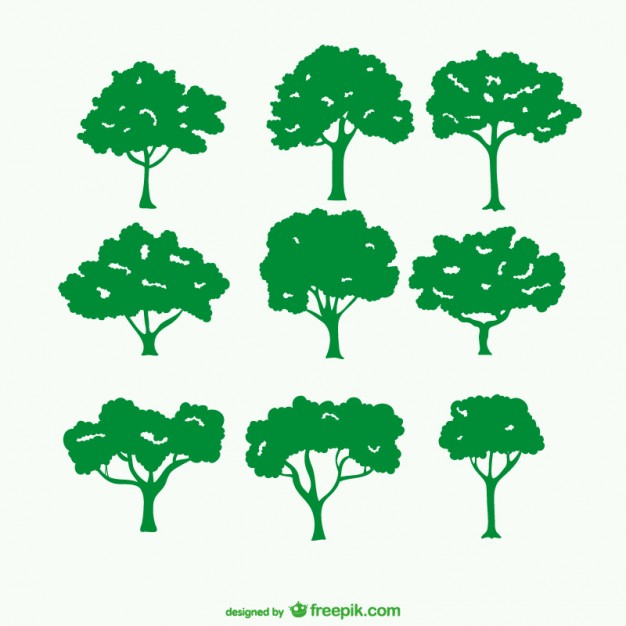 সামাজিক বনায়নে কাঠ ও ফল উৎপাদনকারী উদ্ভিদ উৎপাদন করা যায়
গ্রামীণ জনগণ সরাসরি অংশগ্রহণ করে
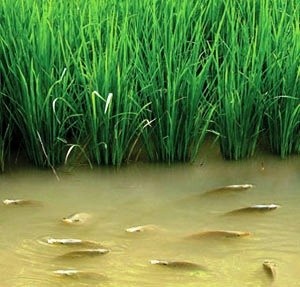 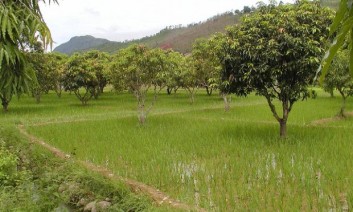 কৃষি বনায়নে একই জমি বারবার ব্যবহার করা হয় এর ফলে বেশি ফসল পাওয়া যায়
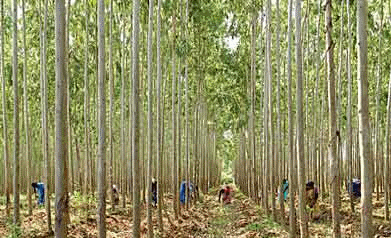 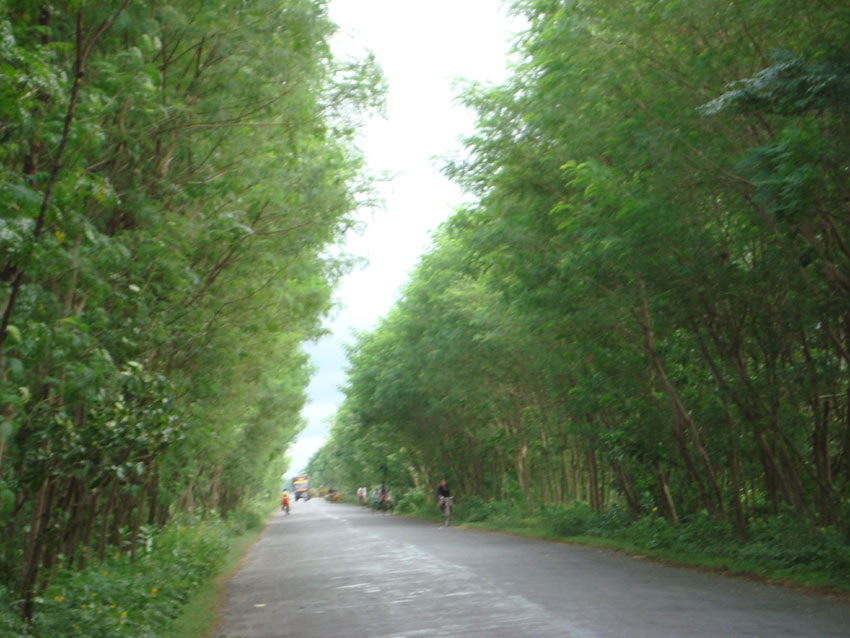 সামাজিক বনায়নে একই জমি বারবার ব্যবহারের সুযোগ কম
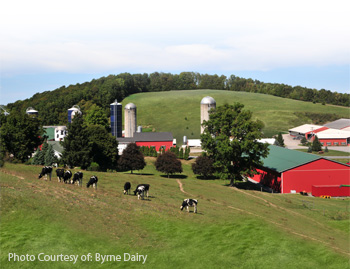 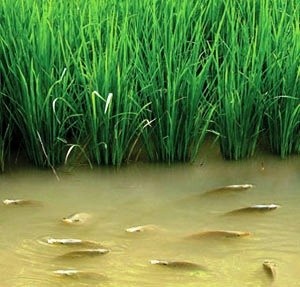 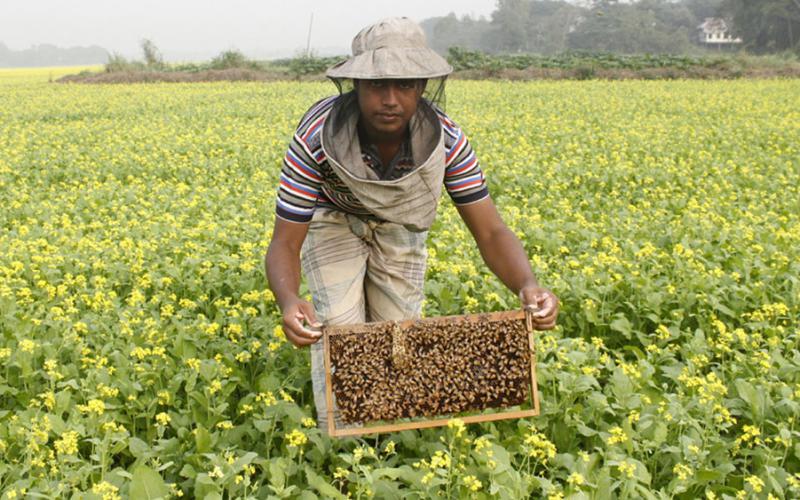 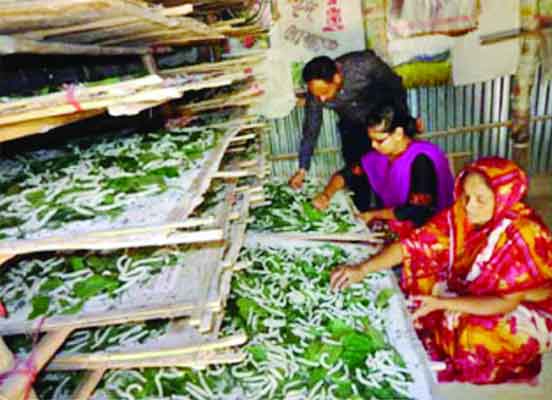 কৃষি বনায়নের মাধ্যমে কৃষি খামার, মৎস্য খামার, মৌমাছি চাষ, রেশম চাষ করে যায়।
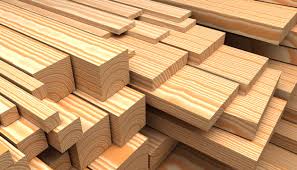 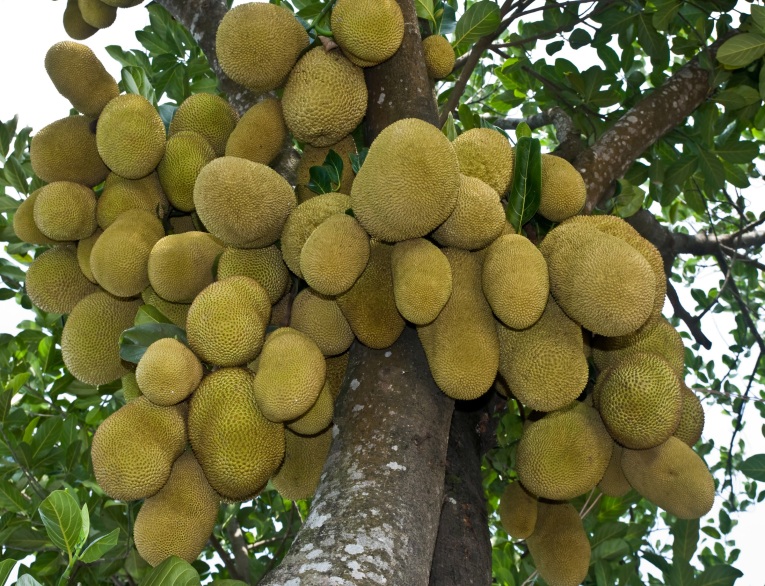 সামাজিক বনায়নের ফলে মূল্যবান কাঠ ও নানা রকম ফল পাওয়া যায়।
[Speaker Notes: ফলে খাদ্য, বস্ত্রসহ নিত্যপ্রয়োজনীয় জিনিসের সরবরাহ বাড়ে]
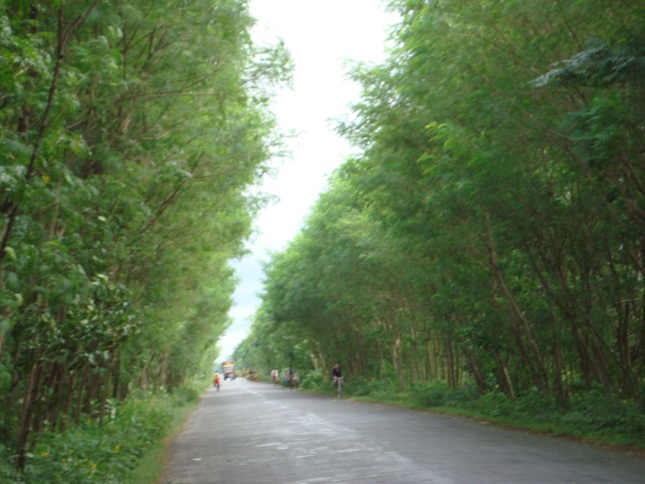 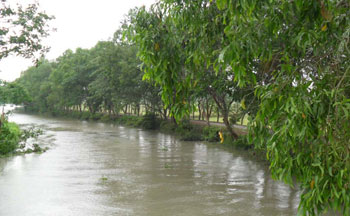 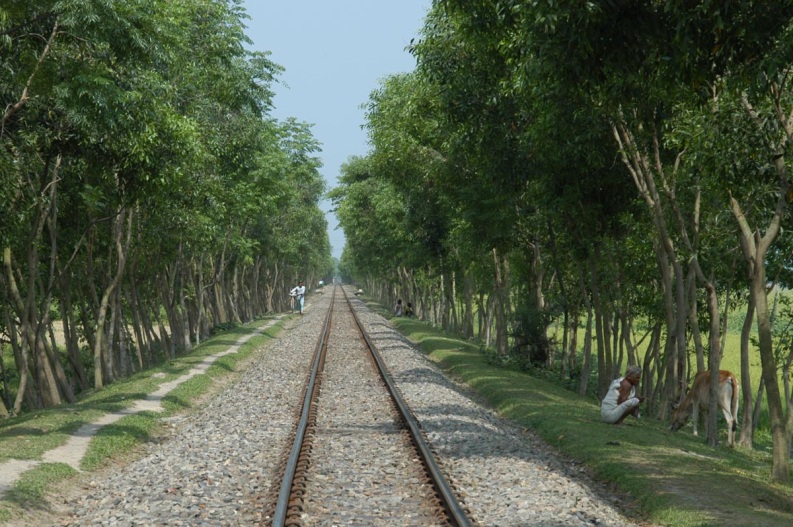 সড়ক,বাধ ও রেলপথে সামাজিক বনায়ন করা হয়।
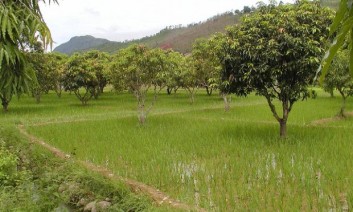 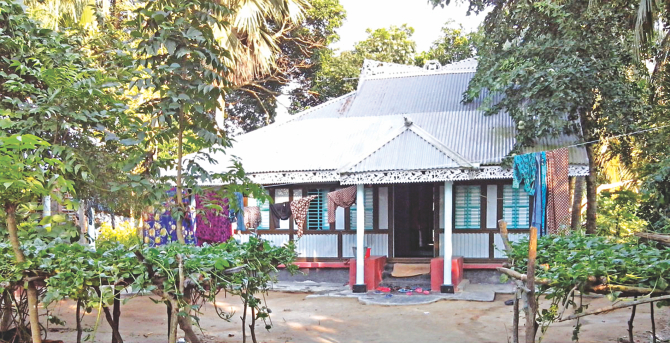 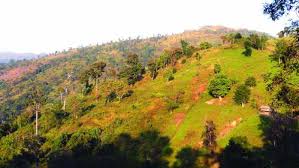 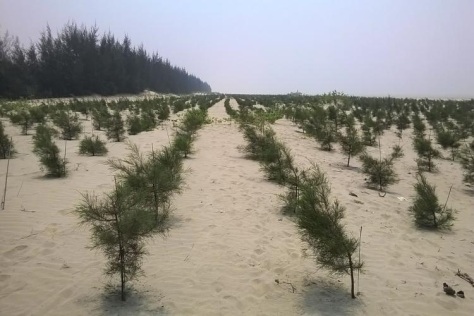 ফসলি মাঠ, বাড়ির আঙ্গিনা, পাহাড়ি পতিত জমি এবং উপকূলীয় অঞ্চলে কৃষি বনায়ন করা হয়।
আজকাল  বিলুপ্ত হয়ে যাওয়া  প্রাকৃতিক বনেও সামাজিক বনায়ন ও কৃষি বনায়ন করা হচ্ছে।
মধুপুর ও ভাওয়ালের শালবন
দলীয় কাজ
মূল্যায়ন:
মৌমাছি ও রেশম চাষের সম্প্রসারণে কোন বনায়ন পদ্ধতি কার্যকর?
খ) পাহাড়ি
ক) সামাজিক
গ)  কৃষি
ঘ) প্রাকৃতিক
গ্রামীণ জনগণ সরাসরি অংশগ্রহণ করে কোন বনায়নে?
গ) উপকূলীয় বনায়নে
খ) প্রাকৃতিক বনায়নে
ঘ) কৃষি বনায়নে
ক) সামাজিক বনায়নে
বাড়ির কাজ
তোমার এলাকায় কোন ধরনের বনায়ন করা হয় এবং কেন করা হয় তা ব্যাখ্যা কর
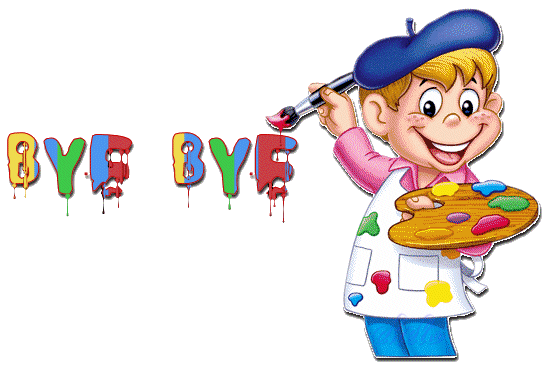 ধন্যবাদ